Top Skills for Today’s CIOs
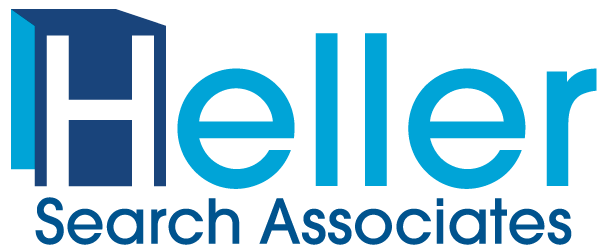 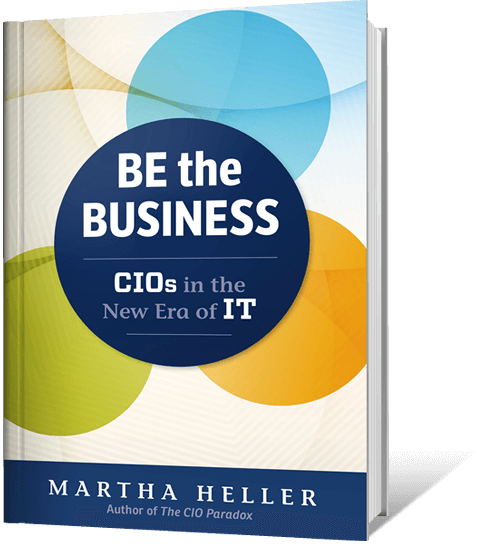 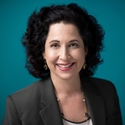 By Martha Heller | CEO
@marthaheller
What is digital? 
Digitization: 
Automation (S/4HANA)
Customer Engagement
Transformation:
Platform Business Model
Lexmark & Alorica
Chief Digital Officer
Digital Leadership
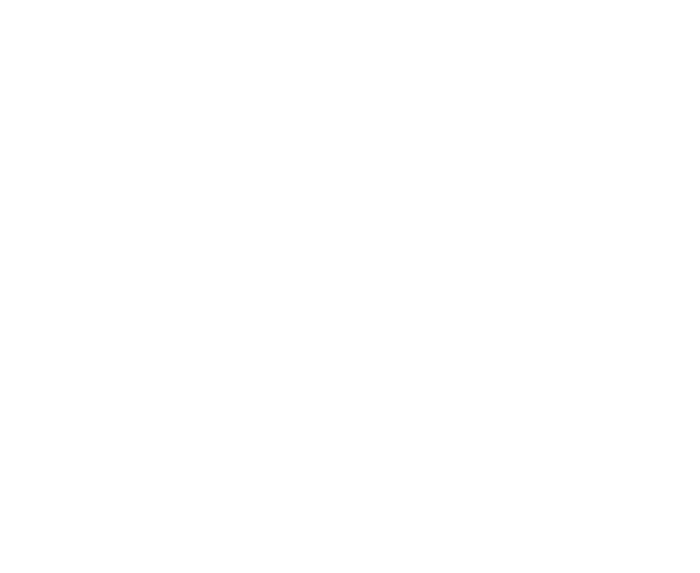 Scale of 1-10
Embedded IT
Training and Culture
Ask the right questions
Driving the enterprise solution
Product/Capabilities Management
Aligns to value streams
Customer acquisition
Hire to retire
IT Business Partnership
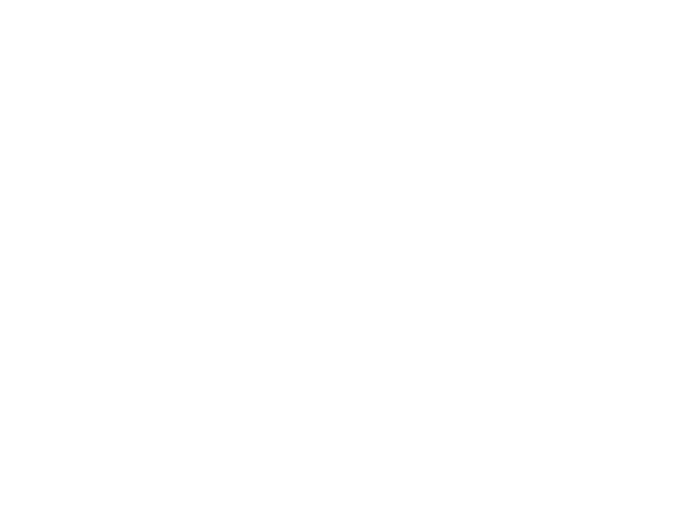 From IT to Engineering
Data Scientists
Product Managers
IT/OT
AI?
Team Leadership
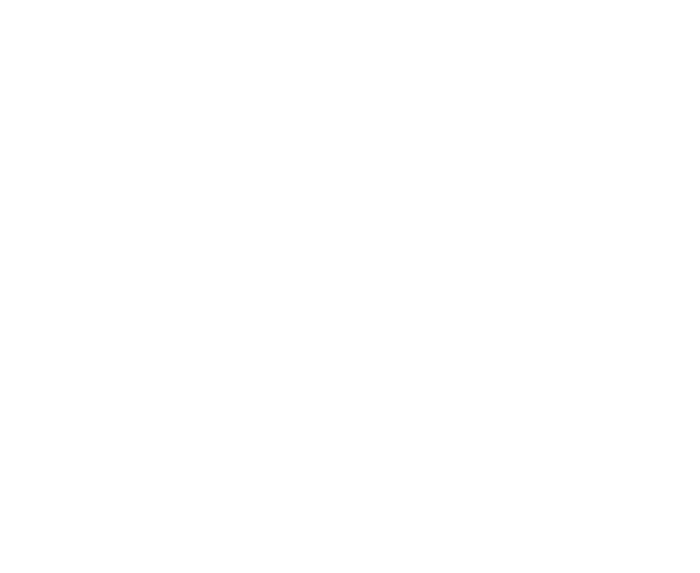 Data & Analytics
The Reality 
Data Democratization
Education 
Use cases 
GenAI impact
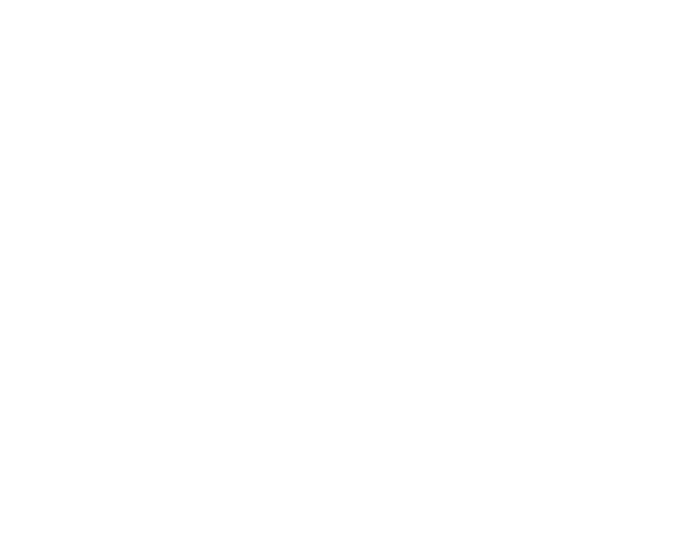 Traditional
Architecture
Digital 
Organizational 
From delivery to design and governance
COO, CDO, P&L leader
Transformation
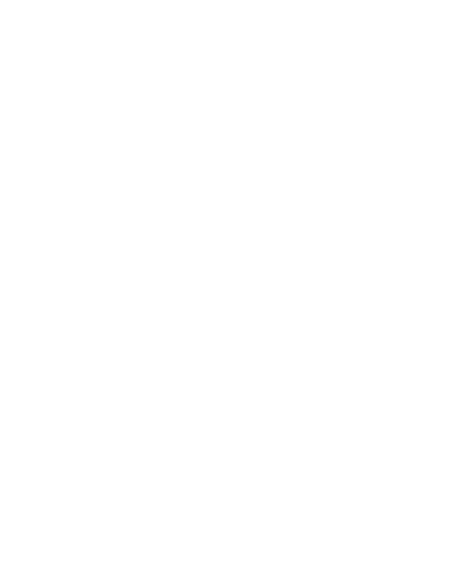 [Speaker Notes: managing the whole process from creating a vision through development then delivery, monitoring and then refinement.]
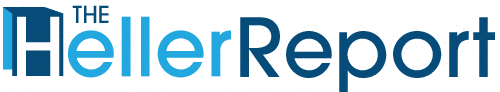 Discussion
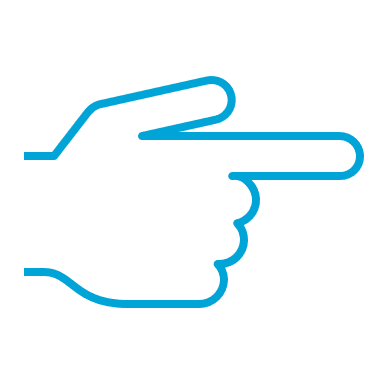 hellersearch.com
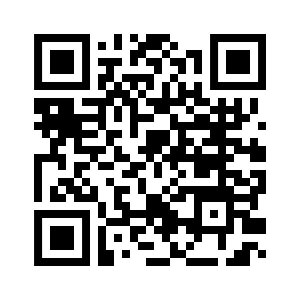 @marthaheller